AWS
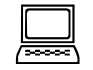 admin
cluster
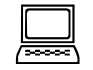 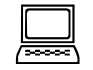 master
NFS Mounted
EBS Volume
/shared
desktop
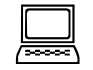 node001
. . .
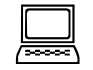 node999